Профком КНИТУ       
                            приглашает работников 
                    университета – членов профсоюза     
                                  и членов их семей 
                                 на просмотр фильма 

                  «СТО ЛЕТ ТОМУ ВПЕРЁД» (6+)
                 Фантастический фильм российского режиссёра Александра Андрющенко
                                                               по мотивам одноимённой повести Кира Булычёва

                     в кинотеатр «Cinema Korston»
Премьера в России – 
18 апреля 2024 года                  (г. Казань, ул. Н. Ершова, 1а, ГТРК «Корстон-Казань», 2 этаж)   
  
        	        20 апреля 2024 г. (сб)
                   Начало сеансов – в 10.00 и в 12.50
                             Время начала сеанса и номер зала указан на билете
                        Жанр – фантастика, приключения, семейный
                                Продолжительность: 2 часа 35 минут
               

















)
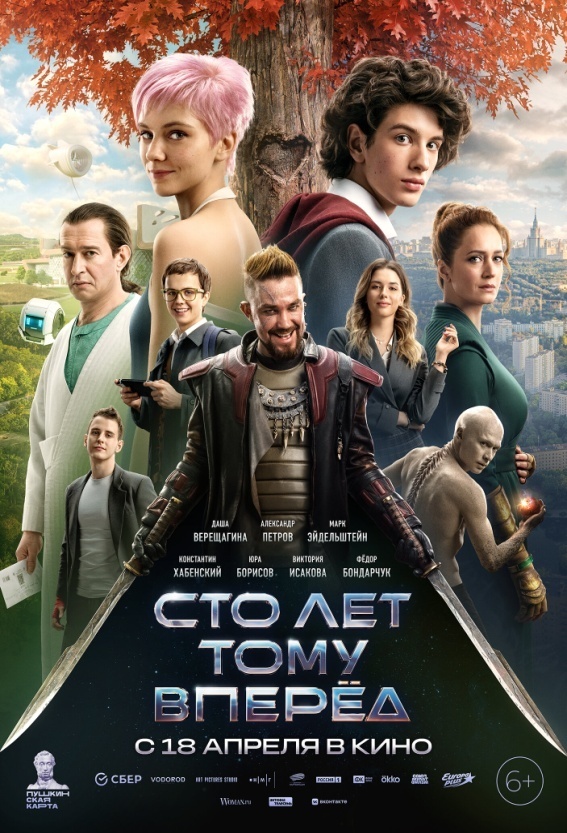 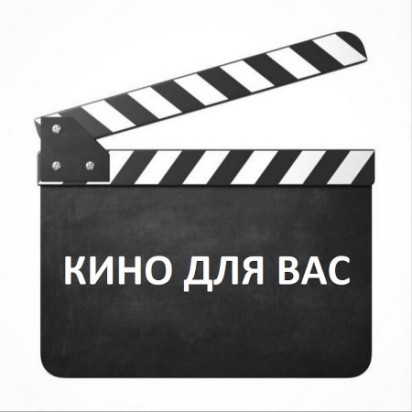 Страна –Россия                За билетами обращаться к председателям профсоюзных организаций       
                                                            подразделений. Билеты – за частичную оплату для членов профсоюза